Жанры изобразительного искусства
Презентация для детей подготовительного дошкольного возраста

Составила  Беляева С.А.
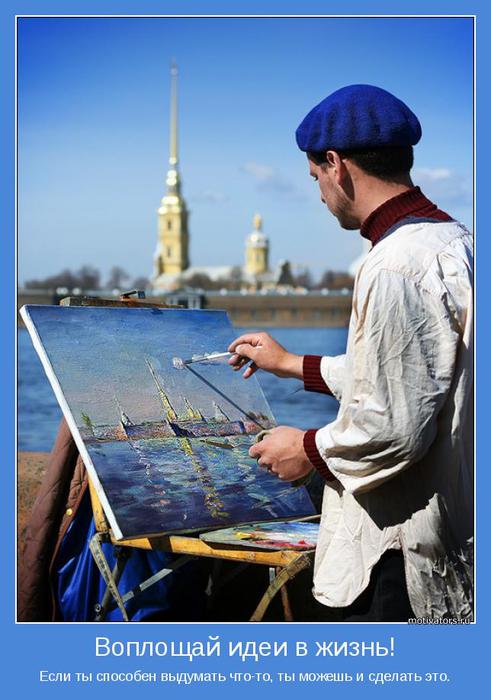 Изобразительное искусство – это  вид художественного творчества, который воспроизводит окружающий мир
Если в мастерской художник 
В красках чудо сотворит…

Изобразительное искусство подразделяют на жанры
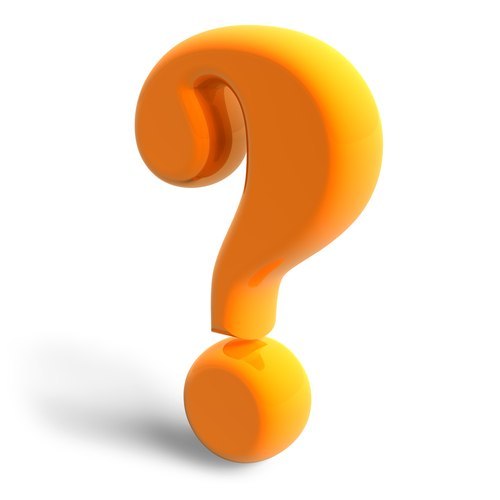 Какие жанры изобразительного искусства  мы знаем?
Если видишь что с картиныСмотрит кто-нибудь на нас.Или принц в плаще старинном,Или в робе верхолаз,Лётчик, или балерина,Или Колька - твой сосед,Обязательно картинаНазывается портрет.
Портрет – это жанр, посвященный изображению человека или группы людей
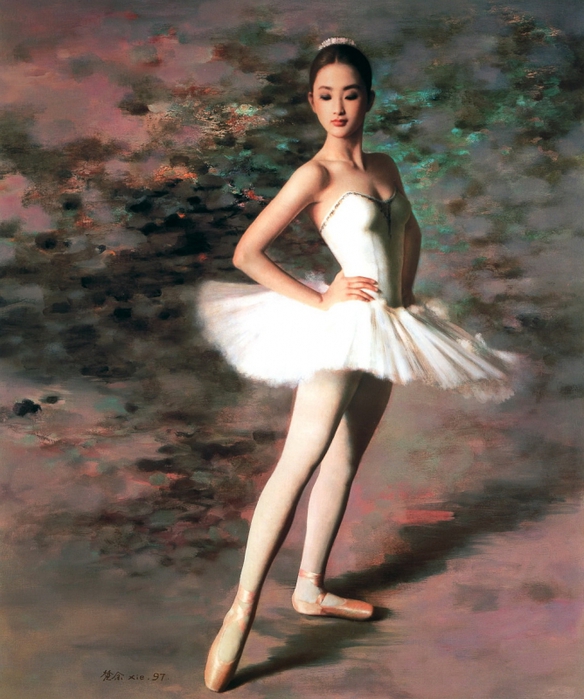 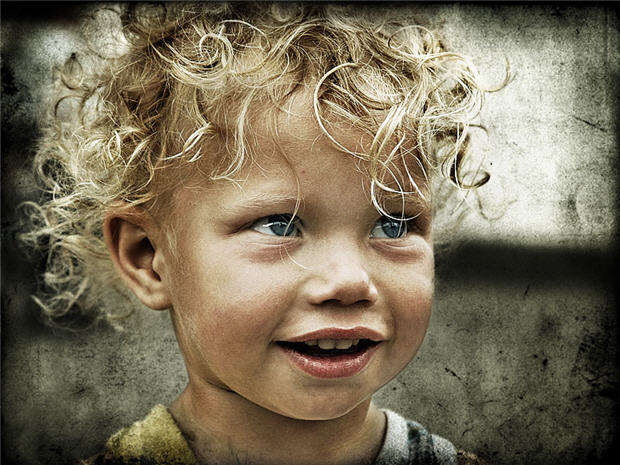 Портрет групповой
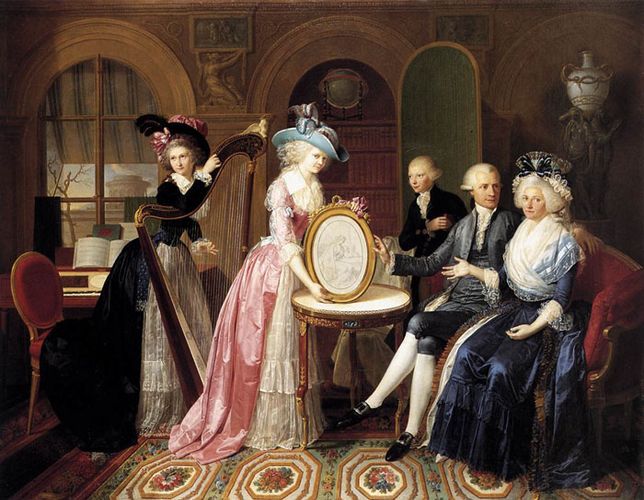 Автопортрет – портрет, нарисованный с самого себя
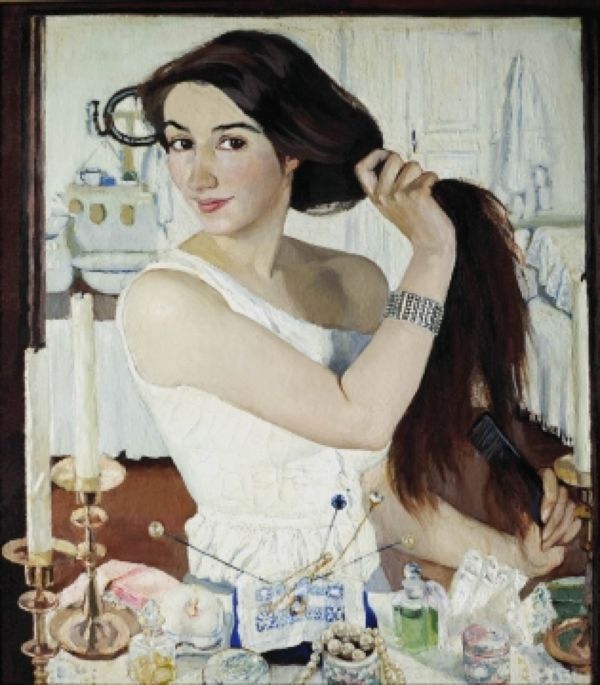 Если видишь на картине,Нарисована рекаИли белый-белый иней,Или сад и облака,Или снежная равнина,Или поле и шалаш,Обязательно картинаНазывается пейзаж.
Пейзаж - изображение какой-либо местности  картин природы: рек, гор, полей, лесов, сельского и городского ландшафта
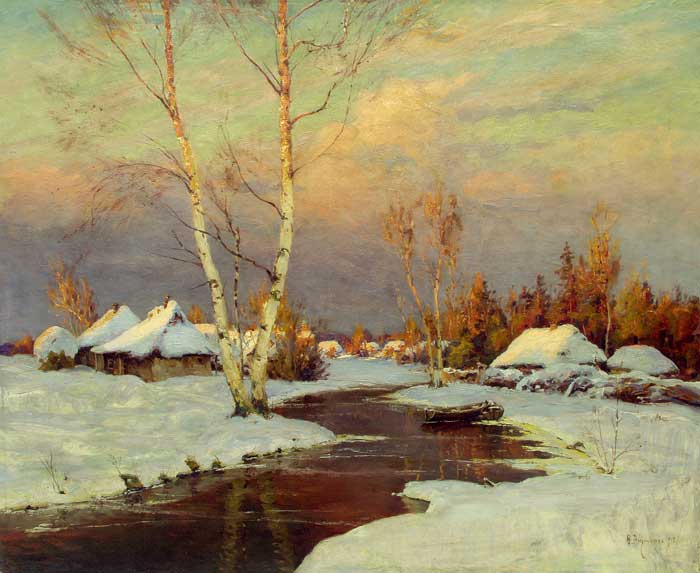 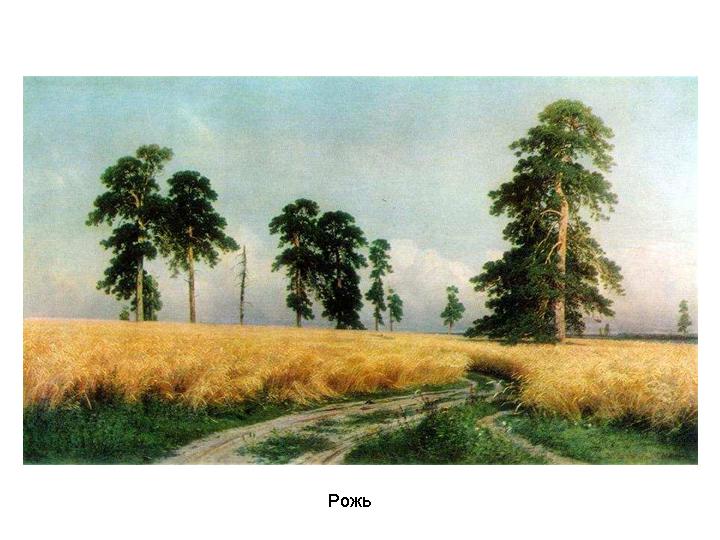 Городской пейзаж
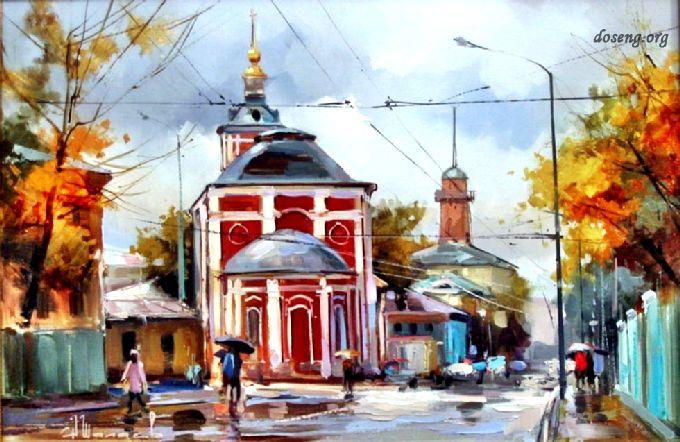 Сельский пейзаж
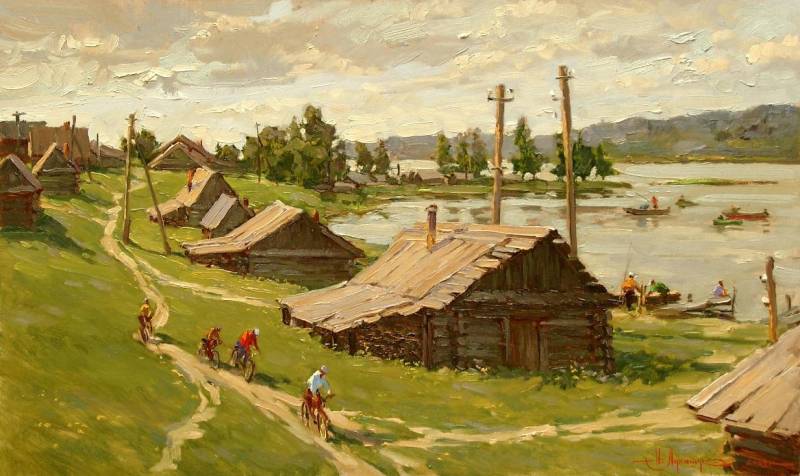 Морской пейзаж
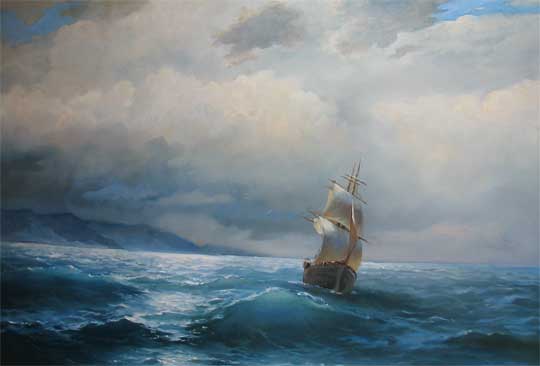 Если видишь на картинеЧашку кофе на столеИли морс в большом графине,Или розу в хрустале,Или бронзовую вазу,Или грушу, или торт,Или все предметы сразу,Знай, что это натюрморт.
Натюрморт – жанр, изображающий неодушевленные предметы,размещенные в бытовой среде (предметы обихода, цветов, плодов, дичи, выловленной рыбы)
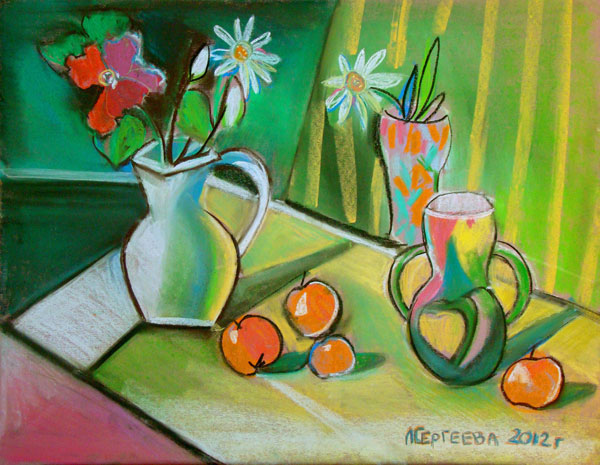 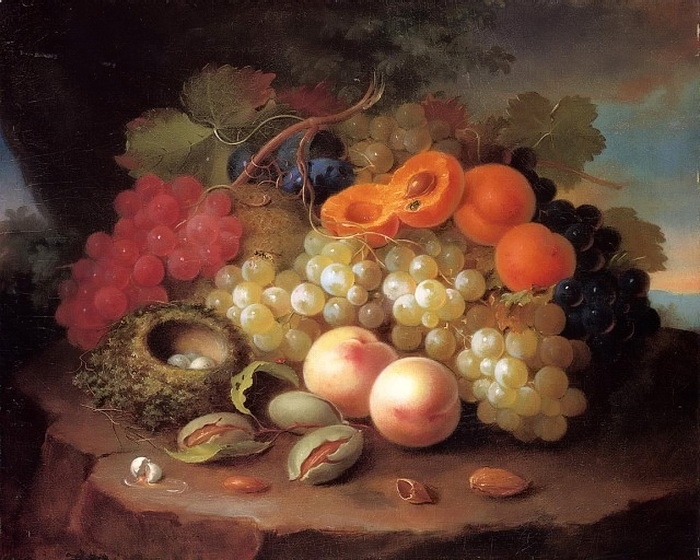 Батальный жанр, посвящен теме войны и военной жизни
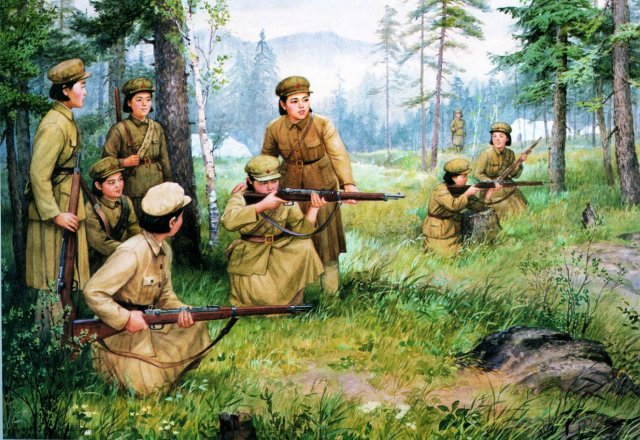 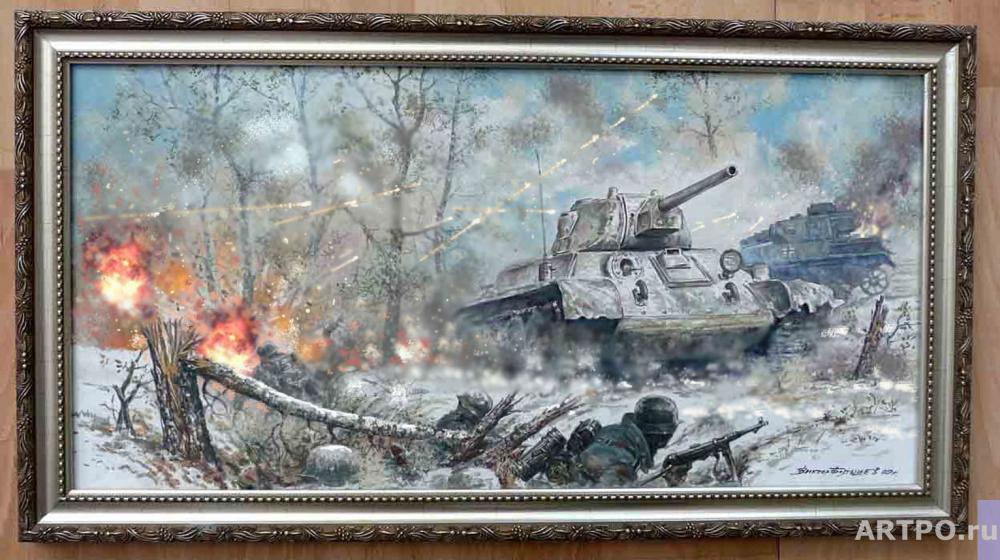 Сказочно-мифологический(былинный) жанр, посвященный событиям и героям, о которых  рассказывают мифы
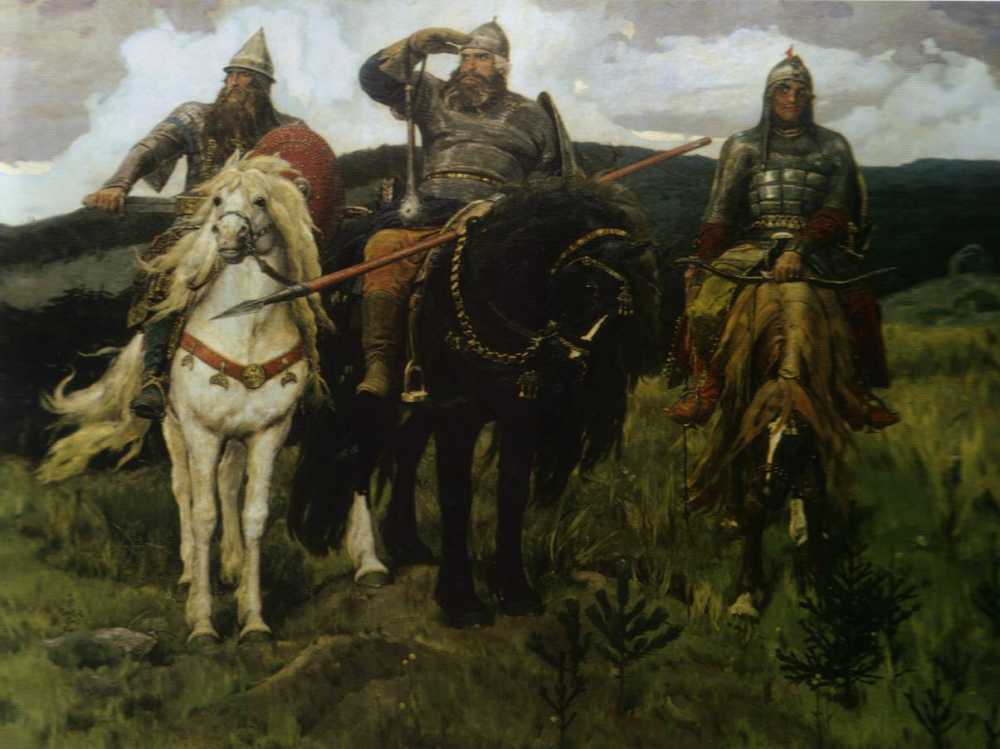 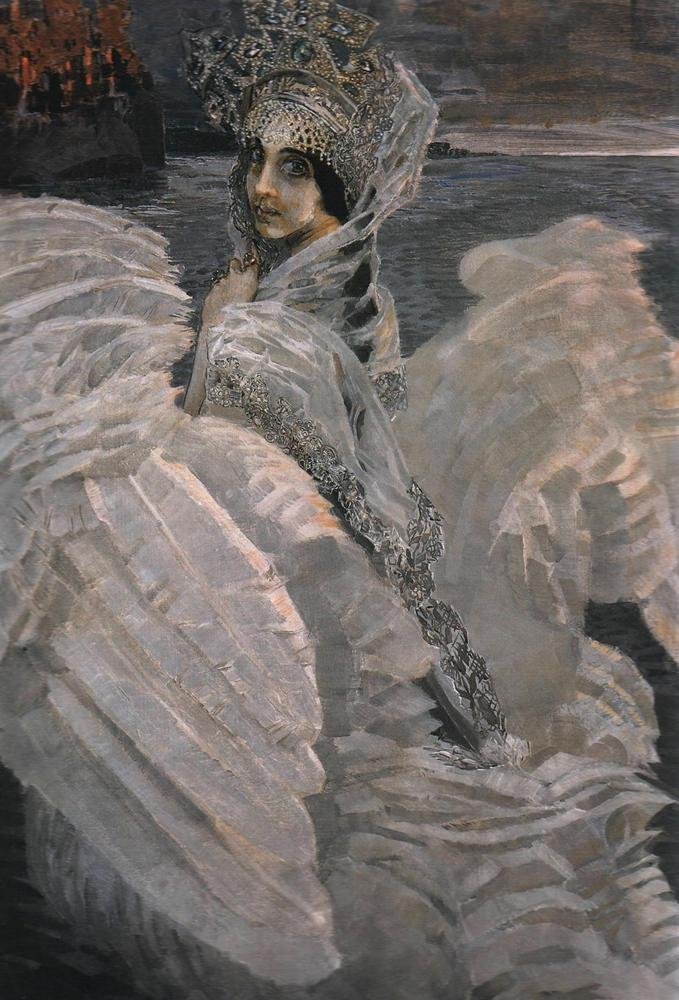 Анималистический жанр изображает животный мир
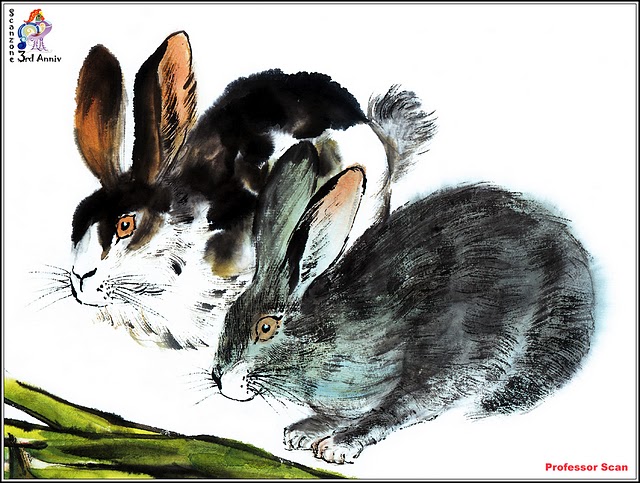 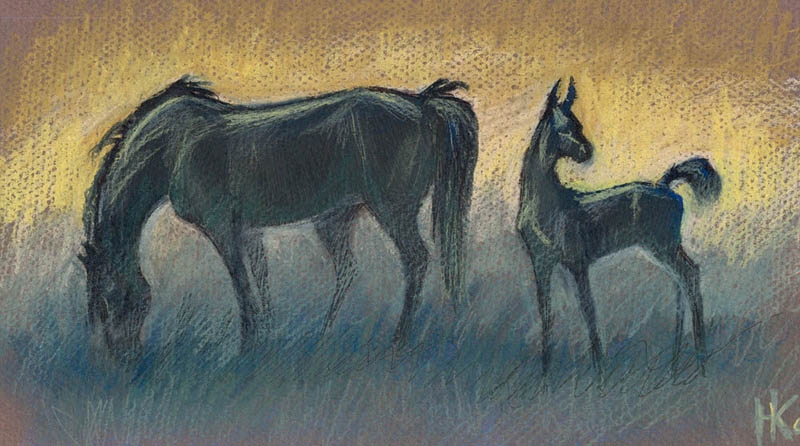